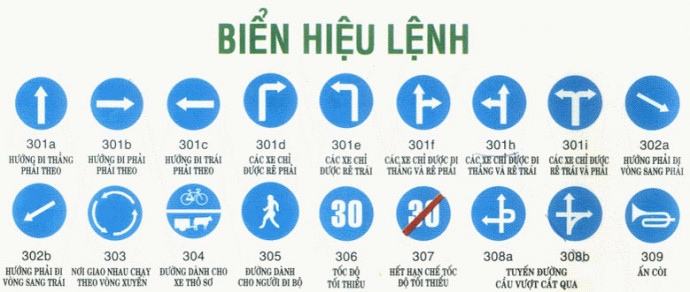 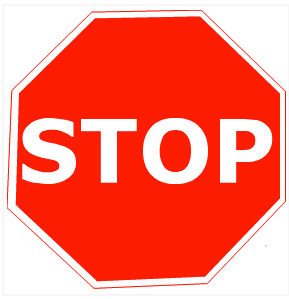 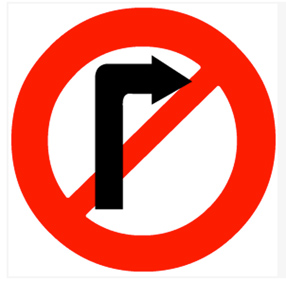 CẤM QUẸO PHẢI
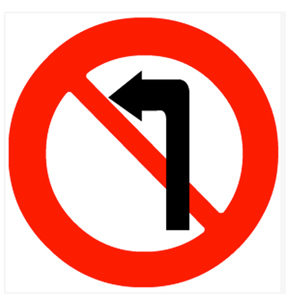 CẤM QUẸO TRÁI
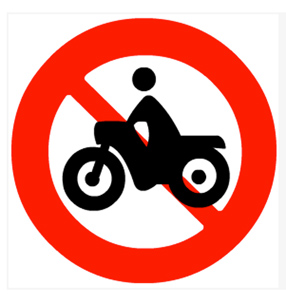 CẤM XE MÁY
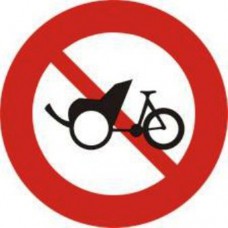 CẤM XE MÁY
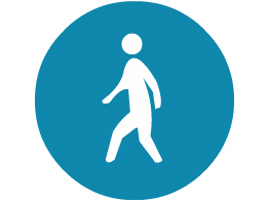 CHO PHÉP NGƯỜI ĐI BỘ
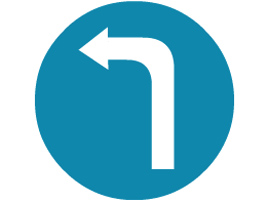 CHO PHÉP QUẸO TRÁI
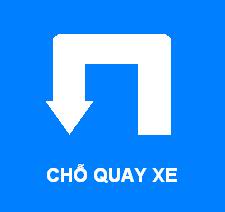